Complications of Fractures
PRESENTER:
DR. SITATI 
Consultant Orthopedic Surgeon
MBChB, Mmed(Ortho), FCS, Dip SICOT
COMPLICATIONS OF FRACTURES
General
Local
Shock -
Venous Thrombosis Pulmonary     Embolism
Tetanus
Gas gangrene
Fat Embolism
Early
Late
Delayed union
Non-union
Malunion
Joint stiffness
Myositis ossificans
Avascular necrosis
Algodystrophy (RSD)
Osteoarthritis
Local Visceral Injury
Vascular Injury
Nerve Injury
Compartment Syndrome
Haemarthrosis
Infection
Gas gangrene
Joint instability
Muscle contracture 
Growth disturbance
Bed sores
General Complications
General Complications
Shock -  internal or external
Venous Thrombosis and Pulmonary Embolism
Tetanus
Gas gangrene
Fat Embolism
LOCAL: Early Complication
Local Visceral Injury
Vascular Injury
Nerve Injury
Compartment Syndrome
Haemarthrosis
Infection
Gas gangrene
LOCAL :LATE COMPLICATIONS
Joint instability
Muscle contracture 
	(Volkmann’s contracture)
Tendon lesions
Growth disturbance
Bed sores
Delayed union
Non-union
Malunion
Joint stiffness
Myositis ossificans
Avascular necrosis
Algodystrophy (RSD)
Osteoarthritis
Venous thrombosis & Pulmonary Embolism
One of the commonest Complications of Trauma & Surgery
Most frequent sites (DVT):
Calf
Less in proximal thigh & pelvis

Pulmonary Embolism
From Proximal of thigh & pelvis
Causes of DVT
Virchow’s  Triad

HYPERCOAGULABILITY of the Blood
Stasis
Endothelial damage
High risk group
Old people
Cardiovascular Disease
Bed ridden patient
Patients undergoing hip or knee arthroplasty
Clinical features of DVT
Pain the calf or thigh
Soft tissue tenderness
increase in temperature
increase in pulse rate
Homann’s Sign positive
Diagnosis of DVT
Ascending venography
Doppler technique
DVT treatment
Bed rest
Elastic stockings
Full anticoagulation - subcut heparin
Pulmonary embolism
Difficult to diagnose 
Only minority have symptoms (chest pain, dyspnoe, heamoptysis)

Diagnosis:
Chest CT Scan
Pulmonary angiography
PE Prevention
Prophylactic treatment
Foot elevation
Graduated compression stockings
Exercise 
Anticoagulant treatment
Subcut low dose heparin
Pulmonary Embolism treatment
Vasopressor for shock
Oxygen
Large dose heparin
Streptokinase (dissolve clot)
Antibiotics (prevent lung infection)
TETANUS
Tetanus organism live only in dead tissueexotoxin blood  & lymph to CNS anterior horn cell

Will develop
Tonic clonic contraction
Jaw and face (trismus and risus sardonicus)
Neck and trunk
Diaphragm and Intercostal muscle spasmASPHYXIA
Tetanus Prophylaxis
Active immunization (tetanus toxoid)
Booster doses (immunized patients)
Non Immunized patients
Surgical  toilet & antibiotics
If wound contaminated antitoxin
Treatment for Tetanus
IV antitoxin
Heavy Sedation
Muscle Relaxant drug
Tracheal Intubation
Controlled respiration
GAS  GANGRENE
By clostridial infection (esp C.welchii)
Anaerobic with low oxygen tension
Produce toxinsdestroy cell walltissue necrosis Spreading
The clinical features
Within 24 hours
Intense pain
Swelling 
Brownish discharge
Pulse rate increased
Charasteristic smell
Little or no pyrexia
ToxaemiccomaDEATH
Prevention
Deep penetrating wound should be EXPLORED
ALL dead tissue completely EXCISED
Doubt about tissue viabilityleave it OPEN
Treatment for gas gangrene
The key = EARLY DIAGNOSIS
General measures (fluid, IV antibiotics)
Hyperbaric oxygen (limiting spread)
Removal of all dead tissue
Amputation (advanced case)
FAT EMBOLISM
Source of fat emboli=bone marrow
Usually in MULTIPLE CLOSED FRACTURES
Suspect in
Usually young adults with LL fracture
Features:
Breathlessness
Mild mental confusion
Petechia (chest & conjuntival fold)
Treatment
Mild case
Give Oxygen

Severe
Intensive care with sedation and assisted ventilation
Fluid balance
Supportive 
Heparin-thromboembolism
Steroids-pulmonary oedema
Aprotinin-prevent aggregation of chylomicrons
COMPLICATION OF FRACTURE
General
Local
Early
Late
* Early complication : those that arise during the first few weeks 
		         following injury.
Early Complication
Local Visceral Injury
Vascular Injury
Nerve Injury
Compartment Syndrome
Haemarthrosis
Infection
Gas gangrene
Local visceral Injury
Fracture around the trunk are often Cx by injury to the adjacent viscera :

      Pelvic fracture 

         Rib fracture      penetration to the lungs
Bladder and urethral 
rupture
Pneumothorax
[Speaker Notes: These require Emergency Treatment…………chest tube insertion]
Vascular injury
Most commonly – knee, femoral shaft, elbow, and humerus.
Artery may be cut, compressed or contussed.
↓↓ bld flow → Ischemia leads to tissue death & peripheral gangrene
[Speaker Notes: Most common artery injury is popliteal art
Knee – poppliteal artery, femoral art, brachial art…….cut, torn – by initial inj or jagged by bone fragments]
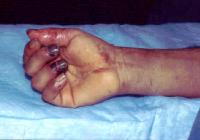 Clinical features
Pt with ischemia may have 5 P’s:
	- paraesthesia/numbness
	- pain
	- pallor
	- pulselessness
	- paralysis
Investigate if suspect vascular injury : Angiogram
Treatment
Emergency 
All bandages/splints removed
Circulation reassessed for next half hour
If no improvement, do vessels exploration
Suture torn vessels, vein grafting, if thrombosed do endarterectomy

Aim: to restore bld flow
[Speaker Notes: In this operation, the fracture can be fixed internally at the same time]
Nerve  Injury
Variable degree of motor and sensory loss along the distribution of the nerve
May be neurapraxia, axonotmesis or neurotmesis
Radial nerve is most frequently damaged nerve.
[Speaker Notes: Radial N – Humerus fracture
Neurapraxia-minimal damage, axonotmesis- axon damage but sheath intact, neurotmesis- complete damage]
Compartment Syndrome
Definition    
	Compartment syndrome involves the compression of nerves and blood vessels within an enclosed space, leading to impaired blood flow and nerve damage.
[Speaker Notes: If blood supply is impaired more than 12 hours, coz necrosis of the muscles and nerves within the compartments. Nerve is still capable of regeneration but muscles once infarcted, can never recover n will be replaced by inelastic fibrous tissue.(volkmann’s contracture)]
Causes:
	-any injury/infection leading to edema of muscle
	-fracture haematoma
	-Due to tight bandages or casts 

Hallmark Symptoms:   
		- severe pain that does not respond to elevation 	  or pain medication. 
		- In more advanced cases, there may be 	   	  decreased sensation, weakness, and paleness 	  of the skin.
Injuries with a high risk of developing Compartments synd:
# of the elbow
# of the forearm bone
# of the proximal third of the tibia
Early preventing : limb elevation

Dx : confirmed by direct intracompartmental pressure measuring > 40mmHg .
[Speaker Notes: As ischemic muscles is sensitive to stretch,
Different pressure btwn diastolic pressure and compartment pressure
Within 6 hour in total ischema…muscles necrosis]
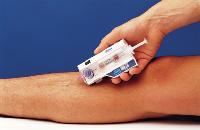 Treatment

First removed all the bandages & dressing.
   Fasciotomy is performed.
[Speaker Notes: Fasciotomy :do a long incision to the fascia to release the pressure]
Haemarthrosis
Occurs in fractures involvg  joints, leads to acc. of blood within the joints.
C/Feature :The joint is swollen and tense and patient will resists any movement.
Tx : the blood should be aspirated before dealing with the fracture.
Infection
Causes:
Open fracture (common)
Use of operative method in the Tx of #

Leads to chronic osteomyelitis union will be slow and ↑ chance of refracturing.
[Speaker Notes: un]
Treatment:
Antibiotic
Excising all devitalised tissue
[Speaker Notes: All open fracture shud be regarded as potentially infecte]
LATE COMPLICATIONS
Joint instability
Muscle contracture 
	(Volkmann’s contracture)
Tendon lesions
Nerve compression
Growth disturbance
Bed sores
Delayed union
Non-union
Malunion
Joint stiffness
Myoisitis ossificans
Avascular necrosis
Algodystrophy
Osteoarthritis
DELAYED UNION
Fracture takes more than the usual time to unite.

Causes
 Inadequate blood supply
 Severe soft tissue damage
 Excessive traction
 Insufficient splintage
 Infection
PERKINS’ TIME TABLE
Clinical features
 Fracture tenderness

 X-Ray
 Visible fracture line
 Very little callus formation or 
   periosteal reaction
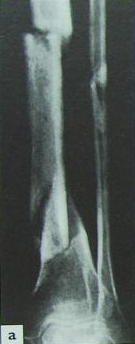 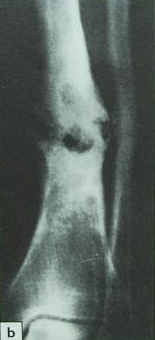 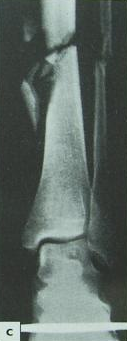 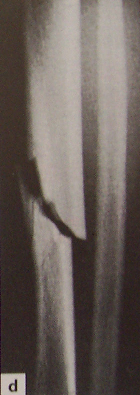 Severe soft tissue damage
Infection
Excessive traction
Intact fibula
Treatment
 Conservative
	 - To eliminate any possible cause
 	 - Immobilization
 	 - Exercise

 Operative
 	 - Internal fixation & bone grafting
NON-UNION
Condition when the fracture will never unite w/o intervention

Healing has stopped.
	Fracture gap is filled by fibrous tissue (pseudoarthrosis)
Clinical features
 Painless movement at the fracture site

 X-Ray
 Fracture is clearly visible
Fracture ends  are:  tapered or have excess bone formation
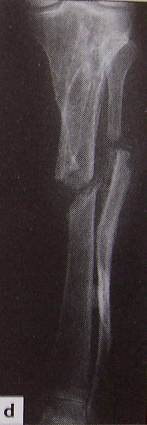 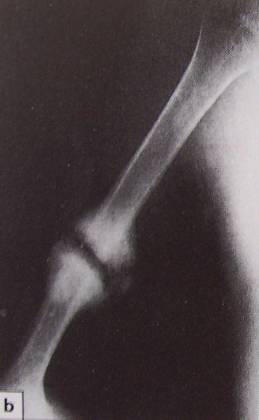 Hypertrophic non-union
Atrophic non-union
Treatment
Hypertrophic non-union 
    	→ Rigid fixation sometimes need bone grafting

 Atrophic non-union
	 → Fixation & bone grafting
MALUNION
Condition when the fragments join in an unsatisfactory position (unaccepted angulation, rotation or shortening)

Causes 
 Failure to reduce a fracture adequately
 Failure to hold reduction while healing proceeds
 Gradual collapse of comminuted or osteoporotic bone.
Clinical features
 Deformity & shortening of the limb
 Limitation of movements

 Treatment
 Angulation in a long bone (> 15 degrees)
	 → Osteotomy & internal fixation
 Marked rotational deformity
	 → Osteotomy & internal fixation
 Shortening (> 3cm) in 1 of the lower limbs
	 → A raised boot           OR
          Bone operation
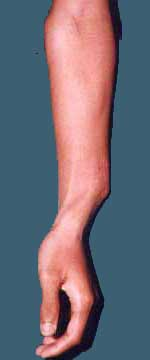 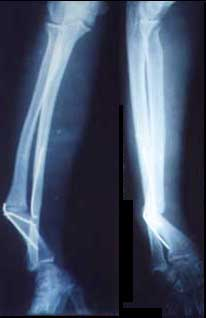 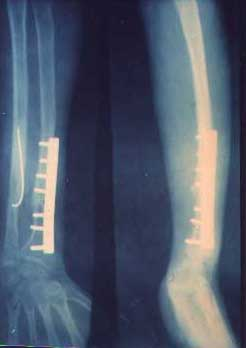 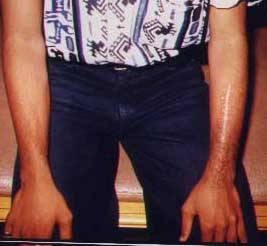 JOINT STIFFNESS
Common complication of fracture Tx following immobilization

Common site : knee, elbow, shoulder, 
				 small joints of the hand
Treatment
Prevention : 
- Exercise
- If joint has to be splinted → Make sure in correct position

Joint stiffness has occurred:
- Physiotherapy
- Intra-articular adhesions 
   → Gentle manipulation under anaesthesia  

- Adherent or contracted tissues
  → Released by operation
MYOSITIS OSSIFICANS
Heterotopic ossification in the muscles after an injury

Usually occurs in
Dislocation of the elbow
A blow to the brachialis / deltoid / quadriceps
Clinical features
Pain, soft tissue tenderness
Local swelling
Joint stiffness 
Limitation of movements
Extreme cases:  -Complete loss of movement

X-Ray
Normal
Fluffy calcification in the soft tissue
Treatment
Early stage : Joint should be rested
Then           : Gentle active movements

When the condition has stabilized : 
  	Excision of the bony mass
Anti-inflammatory drugs may ↓ joint stiffness
AVASCULAR NECROSIS
Circumscribed bone necrosis

Causes
Interruption of the arterial blood flow
Common site :
Femoral head
Femoral condyls
Humeral head
Capitulum of humerus
Scaphoid (proximal part)
Talus (body)
Lunate
Conditions a/w AVN
Certain fractures
Alcohol abuse
High-dosage corticosteroid
Sickle cell disease
Caisson disease
Gaucher’s disease
Perthes’ disease
Clinical features
Joint pain, stiffness, swelling
Restricted movement

X-Ray
↑ bone density
Subarticular fracturing
Bone deformity
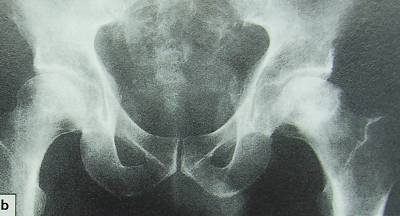 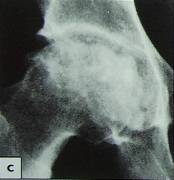 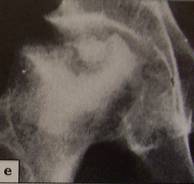 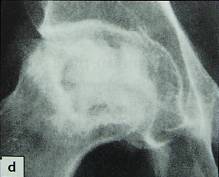 Treatment
Avoid weight bearing on the necrotic bone
Revascularisation (using vascularised bone grafts)
Replacement by prostheses
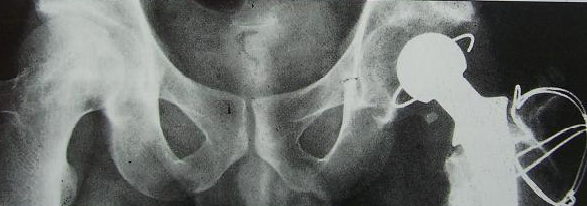 ALGODYSTROPHY(COMPLEX REGIONAL PAIN SYNDROME)
Previosly known as Sudeck’s atrophy
Post-traumatic reflex sympathetic dystrophy
Usually seen in the foot / hand

Clinical features
Continuous, burning pain
Early stage : Local swelling, redness, warmth
Later	       : Atrophy of the skin, muscles
Movement are grossly restricted
X-Ray
Patchy rarefaction of the bones (patchy osteoporosis)
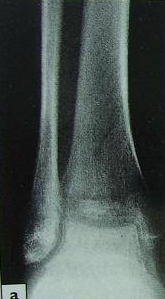 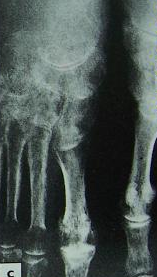 Osteoporosis
Algodystrophy
Treatment
Physiotherapy (elevation & active exercises)
Drugs
	- Anti-inflammatory drugs
   - Sympathetic block or sympatholytic drugs 
      (Guanethidine)
OSTEOARTHRITIS
Post-traumatic OA 
Joint fracture wt severely damaged articular cartilage

Develops within months.
The End